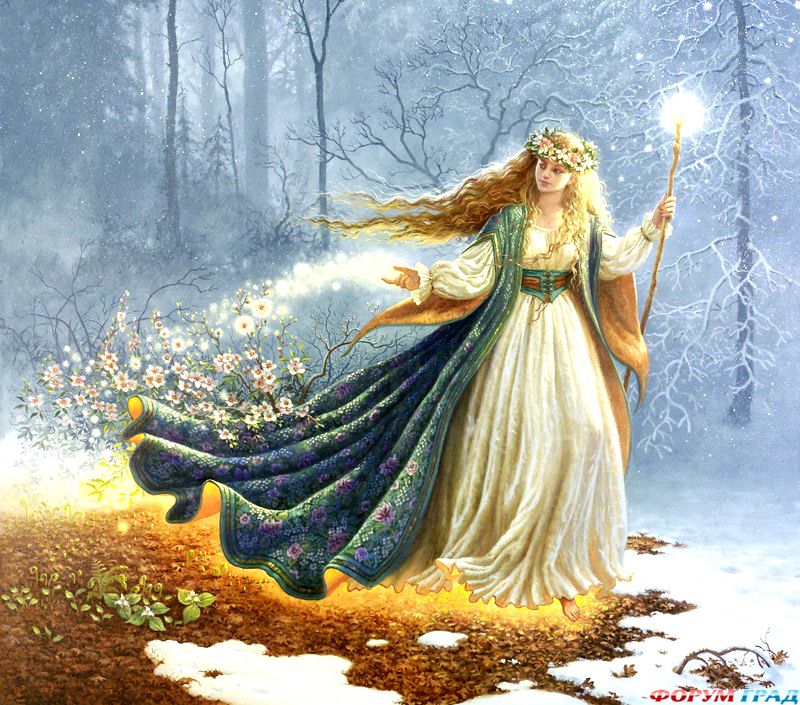 Весна идёт!
[Speaker Notes: Автор: Чеколдаева Хаять Хусяиновна]
Я раскрываю почки, 
Зелёные листочки,
Деревья поливаю,
Движения полна.
Зовут меня…
Весна.
К нам весна шагаетБыстрыми шагами,И сугробы тают под ее ногами.Черные проталиныНа полях видны.Видно, очень теплыеНоги у весны.(И. Токмакова)
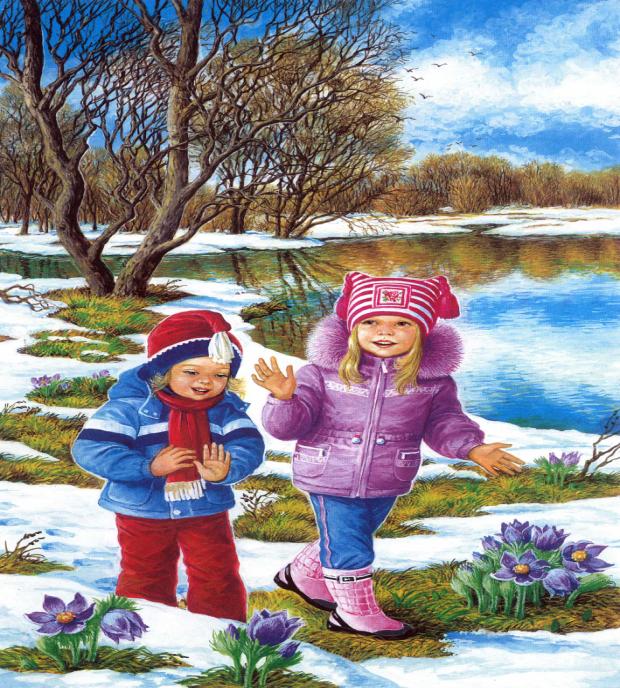 [Speaker Notes: К нам весна шагает быстрыми шагами, и сугробы тают под ногами. Черные проталины на полях видны. Видно очень теплые ноги у весны. /. Токмакова/]
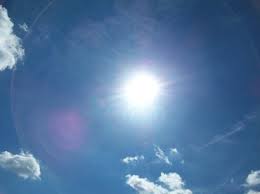 Солнце весеннее тёплое, яркое. Небо голубое, ясное, высокое. День становится длиннее ночи.
Снег становится тёмным, рыхлым, грязным, тает под солнцем и стекает по дорожкам звонкими ручейками.
Капель.
Кап-кап  Кап-кап!С крыши падают слезинки.Кап-кап!Тают белые снежинки.Кап-кап!Солнышко по крыше скачет.Кап-кап!А зима сидит и плачет.Кап-кап!
(А. Леонтьев, пер. В. Данько)
Ледоход.
Солнце пригревает,Лед на речке треснул.Речка зашумела,Льдины подгоняет.Как это явлениеВесною называют. (ледоход)
По весне набухли почкиИ проклюнулись листочки.Посмотри на ветки клена –Сколько носиков зеленых!(Т. Дмитриев)
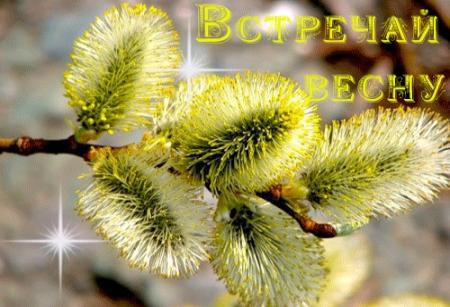 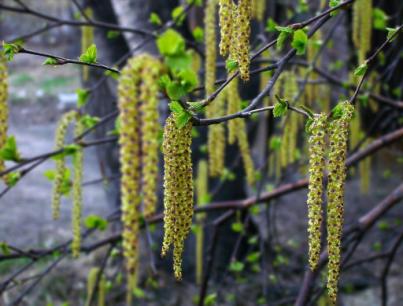 Из под снега пробиваются первые цветы (первоцветы).
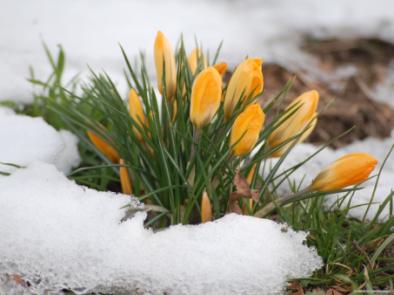 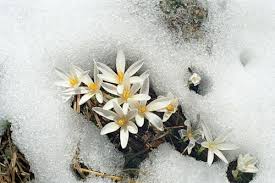 Птицы возвращаются из тёплых стран, вьют гнёзда.
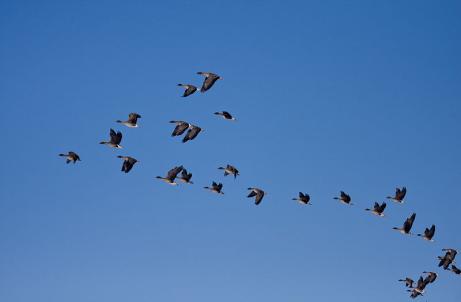 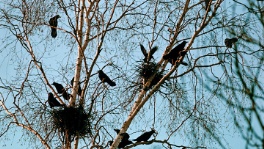 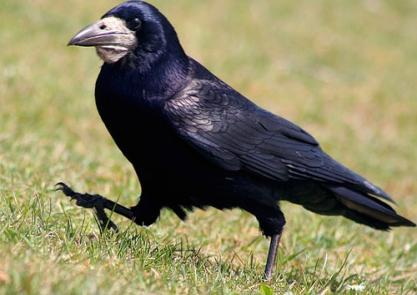 Загадки о весне.
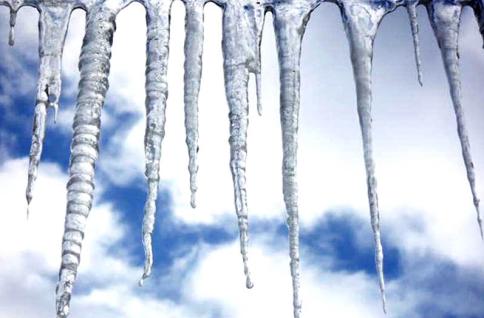 Растет она вниз головою,Не летом растет, а зимою.Но солнце ее припечет —Заплачет она и умрет.
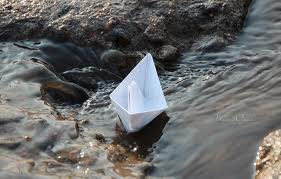 Бегу я, как по лесенке,По камушкам звеня.Издалека по песенкеУзнаете меня
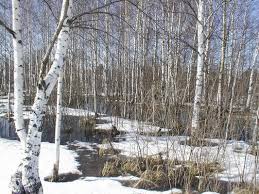 Снег чернеет на полянке,С каждым днем теплей погода.Время класть в кладовку санки.Это, что за время года.
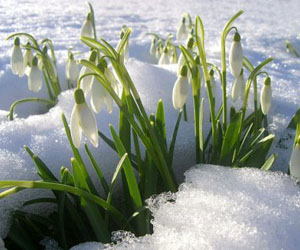 Первым вылез из землицыНа проталинкеОн мороза не боится,Хоть и маленький.
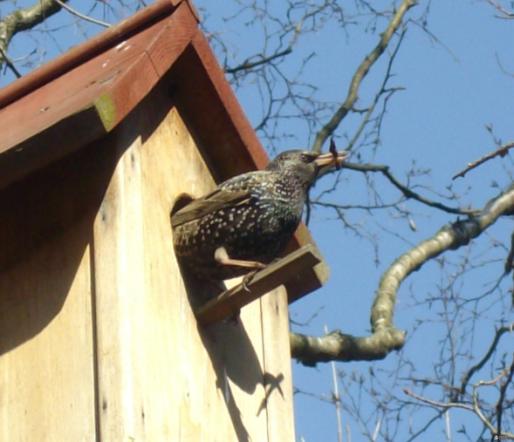 Новоселье у скворца,
Он ликует без конца.
Чтоб у нас жил пересмешник,
Смастерили мы...
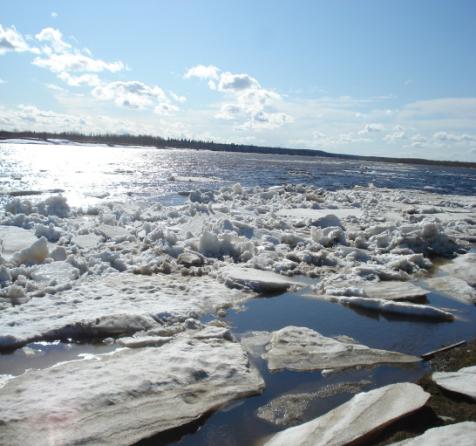 Веселится весь народ —
Льдины двинулись в поход!
Мы на речке каждый год
Наблюдаем...